Стан та перспективи розвитку факультету будівництва, архітектури та дизайну
в.о. декана ФБАД Віра САВЧЕНКО
Склад факультету до 2024р.
Випускові кафедри:
Кафедра будівельного виробництва та управління проектами;
Кафедра дизайну;
Кафедра підприємництва, торгівлі та біржової діяльності;
Кафедра композиційних матеріалів, хімії та технологій.
Забезпечуючі кафедри:
Кафедра охорони праці і навколишнього середовища;
Кафедра механіки.
Склад факультету з 2024р.
Випускові кафедри:
Кафедра будівельного виробництва та управління проектами;
Кафедра дизайну;
Кафедра композиційних матеріалів, хімії та технологій.
Забезпечуючі кафедри:
Кафедра охорони праці і навколишнього середовища;
Спеціальності та освітні програми до 2024р.
РНК 6:
022 «Дизайн» (графічний дизайн, промисловий дизайн, дизайн середовища)
073 «Менеджмент» (управління проєктами, менеджмент в будівництві);
076 «Підприємництво, торгівля та біржова діяльність» (економіка підприємства, економіка бізнесу, підприємництво);
132 «Матеріалознавство» (Композиційні та порошкові матеріали, покриття);
191 «Архітектура та містобудування» (Архітектура та містобудування);
192 – «Будівництво та цивільна інженерія» (промислове та цивільне будівництво).
РНК 7:
022 «Дизайн» (дизайн)
073 «Менеджмент» (управління проєктами);
076 «Підприємництво, торгівля та біржова діяльність» (економіка підприємства);
132 «Матеріалознавство» (Композиційні та порошкові матеріали, покриття);
191 «Архітектура та містобудування» (Архітектура та містобудування);
192 – «Будівництво та цивільна інженерія» (промислове та цивільне будівництво).
Спеціальності та освітні програми з 2024р.
РНК 6:
022 «Дизайн» (графічний дизайн, промисловий дизайн, дизайн середовища)
132 «Матеріалознавство» (Композиційні та порошкові матеріали, покриття);
191 «Архітектура та містобудування» (Архітектура та містобудування);
192 – «Будівництво та цивільна інженерія» (промислове та цивільне будівництво).
РНК 7:
022 «Дизайн» (дизайн)
132 «Матеріалознавство» (Композиційні та порошкові матеріали, покриття);
191 «Архітектура та містобудування» (Архітектура та містобудування);
192 – «Будівництво та цивільна інженерія» (промислове та цивільне будівництво).
Спеціальності та освітні програми до 2024р.
PhD:
076 «Підприємництво, торгівля та біржова діяльність»
132 «Матеріалознавство» 
192 – «Будівництво та цивільна інженерія»
Спеціальності та освітні програми з 2024р.
PhD:
132 «Матеріалознавство» 
192 – «Будівництво та цивільна інженерія»
Акредитація освітніх програм
Кількість студентів за спеціальностями
Контингент  студентів факультету на 01.10.2024
Штат НПП  кафедр факультету
Середній вік НПП  кафедр факультету
Наукова діяльність кафедр факультету
Публікаційна активність кафедр
Участь викладачів в роботі редакційних колегій наукових видань
Ірина РИЖОВА -  член редакційної колегії збірника наукових праць "HUMANITIES STUDIES". 

2. Ірина РИЖОВА -  член редакційної колегії "Science Rise" який входить до переліку фахових видань МОН України

3. Юрій КРИВОРУЧКО - редактор числа наукового фахового видання «Квартальник архітектури і урбаністики» Варшавської політехніки, Комітету архіітектури і урбаністики Польської академії наук, присвяченого Україні, 2024 („Kwartalnik Architektury i Urbanistyki”, Komitet Architektury i Urbanistyki PAN, ISSN 0023-5865).

Олексій ВОСКОБОЙНІК – член редколегії  журналу «Здобутки клінічної і експериментальної медицини»
Участь у роботі спеціалізованих вчених рад
Юрій КРИВОРУЧКО -  член спеціалізованої ради із захисту докторських дисертацій Д 26.056.02 Київського національного університету будівництва і архітектури
2.  Олександр МІТЯЄВ  - вчений секретар спеціалізованої вченої ради Д 17.052.01. НУ «Запорізька політехніка»
Олександр МІТЯЄВ   - член спеціалізованої вченої ради К 17.740.01 ДП «Івченко Прогрес»
Іван ВОЛЧОК- член спеціалізованої вченої ради Д 17.052.01. НУ «Запорізька політехніка»
5.   Віра САВЧЕНКО - технічний секретар спеціалізованої вченої ради Д 17.052.01. НУ «Запорізька політехніка»
Викладачі факультету, які отримали визнання високого рівня їхніх наукових розробок
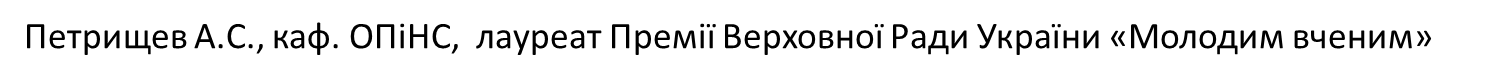 Викладачі факультету, які здобули перемогу зі студентами
Кафедра «Дизайн»
Тетяна ПАВЛЕНКО:
Міжнародний конкурс «Architecture Student Contest 2024» від Saint-Gobain (національний етап), М. Дубовий, Т. Терещенко,  ІІ місце.
Університетський конкурс студентських наукових робіт (секція «Дизайн», кафедральний рівень), Л.Руденко (ІІІ місце) 

Ганна ПОТАПЕНКО:
XVIII Всеукраїнському конкурсі наукових студентських робіт з актуальних проблем пакувальної індустрії, 2023. К. Петрик (1 місце)
XІX Всеукраїнський конкурс наукових студентських робіт з актуальних проблем пакувальної індустрії «Золотий каштан», 2024. В.Галантюк (1 місце)
«Єдиний логотип для підприємців Запорізької області», 2023. Е. Карим (1 місце), Д.Зубкова (2 місце), К.Петрик (3 місце), 
Міжнародний конкурс «КРЕАТИВНЕ МІСТО» організований спільно з Краківським технічним університетом, Є. Венжега, О. Дядченко (1 місце), Т. Костюшка, С. Гондар, Д. Замкова (2 місце), К. Шаблій, Д. Малеванець (3 місце), 2023.

Ірина РИЖОВА
Всеукраїнський мистецький конкурс кваліфікаційних робіт за другим (магістерським рівнем вищої освіти) за спеціальністю Графічний дизайн -  А.Ковалева (ІІ місце)
Університетський конкурс студентських наукових робіт (секція «Дизайн», кафедральний рівень), 2023. А. Боровік (І місце),

Катерина СЕВЕРИН
Університетський конкурс студентських наукових робіт (секція «Дизайн», кафедральний рівень)  Я. Котова (І місце)
Кафедра КМХТ
Олександр МІТЯЄВ:
1. ХХІІ Міжнародна науково-практична конференція «Людина і космос» -Диплом за найкращу доповідь О. Твердохліб
2. ХХІV Міжнародна науково-практична конференція «Людина і космос» - Диплом за кращу доповідь П. Безсонов 
3. ХХV Міжнародна науково-практична конференція «Людина і космос»  - Диплом на кращу доповідь О. Мітяєв
4. ХХVІ Міжнародна науково-практична конференція «Людина і космос» - Диплом на кращу доповідь В. Лофердюк
5. Університетський конкурс на кращу студентську роботу 2021-2022 н.р. П. Безсонов (3 місце) 
6. Університетський конкурс на кращу студентську роботу 2023-2024 н. р. Анатолій КУЗЬМЕНКО (І місце).
7. Університетська студентська олімпіада 2023-2024 н. р. Ольга ПЕТРАШОВА (І місце) 
8. Університетська студентська олімпіада 2023-2024 н. р. Ігор НІКІТЮК  (3 місце)

Володимир ПЛЕСКАЧ
1. Університетський конкурс студентських наукових робіт 2023-2024 н. р. - А.Сокольський (2 місце )

ПЕТРУША Ю.Ю.
1. Університетська студентська олімпіада 2023-2024 н. р. К. Коваленко (2 місце)
2. Університетська студентська олімпіада 2023-2024 н. р. В. Пашко (3 місце)

Валентина ПОВЗЛО 
ХХІІІ Міжнародна науково-практична конференція «Людина і Космос» - Диплом за найкращу доповідь Є.Сичова
Університетська студентська олімпіада 2023-2024 н. р. А.Місько (І місце).

Олександр ПЕТРАШОВ
Університетська студентська олімпіада 2023-2024 н. р. Юлія ФІСАЙ  (2 місце)
Лабораторії та майстерні  кафедр
Навчальні лабораторії:
інженерно-технічного моніторингу будівель та споруд;
енергоресурсозбереження та енергоефективних технологій в архітектурі та будівництві;
дослідження процесів обробки металів;
порошкових та композиційних матеріалів;
хімічних методів дослідження;
безпеки життєдіяльності та охорони праці.
Навчально-виробничі майстерні :
рисунку та живопису;
макетування та скульптури;
з обробки матеріалів;
Наукові гуртки, які працюють на кафедрах факультету
Кафедра КМХТ

- «Цікава хімія та хімічні аспекти економічних проблем». (проф. Воскобойнік О.Ю.,  доц. Петруша Ю.Ю., ст. викладач Повзло В.М.)


Кафедра БВУП

«Чиста вода» (Назаренко О.М.)

«Будівельно-конструкторське студентське бюро» (Кулік М.В.)
Викладачі факультету залучені до діяльності громадських організацій
Кафедра «Дизайн» 
1. Юрій  КРИВОРУЧКО - член Архітектурної Палати України.
2. Катерина  СЕВЕРІН - Ro3kvit Urban Coalition for Ukraine (діяльність у складі робочих груп з розробки Візії міста Запоріжжя –  2030), 2024р.
3. Ірина  РИЖОВА, Ганна  ПОТАПЕНКО, Ігор БОБРОВСЬКИЙ, Ніна ПАНТУС  - члени Спілки дизайнерів України.
4. Тетяна  ЄНШУЄВА - голова спілки дизайнерів ЗО СДУ; член ЗОО Українського товариства охорони пам’яток історії та культури (УТОПІК).
5. Олександр ДЕМИДЕНКО - член Спілки художників України.
6. Світлана  ЗАХАРОВА, Ірина РУСАНОВА - член Спілки архітекторів України.
7. Тетяна ПАВЛЕНКО – член Полтавського обласного благодійного фонду «Фонд розвитку громад «Ініціатива»», ГО Бюро гендерних стратегій і бюджетування


Викладачі кафедри ОП і НС в повному складі є членами Європейського співтовариства з охорони праці – професійної спілки спеціалістів з безпеки та гігієни праці.
Кафедра КМХТ

1. Українське товариство з механіки руйнування матеріалів
(проф. Мітяєв О.А., доц. Савченко В.О., доц. Акімов І.В., проф. Волчок І.П., доц. Широкобокова Н.В.)
2. Технічний комітет стандартизації: ТК-6 «Прокат, зливки, поковки і вироби зі спеціальних сталей та сплавів» (проф. Мітяєв О.А.)
3. Громадське об’єднення «Товариство зварників України»
(проф. Мітяєв О.А., доц. Савченко В.О., доц. Широкобокова Н.В., ст. викладач Петрашов О.С. ).
4. Громадська організація «Академія технічних наук України»
(доц. Плескач В.М., доц. Широкобокова Н.В., ст. викладач Петрашов О.С., ст. викладач Повзло В.М.).

Кафедра БВУП

1. Громадська організація «Академія технічних наук України» - всі викладачі кафедри.
Міжнародне співробітництво кафедр факультету
Кафедра «Дизайн»
- Договір про співробітництво із Академією образотворчого мистецтва в Гданську (Польща).
- Договір про співробітництво із Академією образотворчого мистецтва в Катовіце (Польща).
- Договір про співробітництво із Краківською політехнікою ім. Тадеуша Костюшка (Польща).

Кафедра КМХТ
- Краківська гірничо - металургійна академія (Польща);
- TAIZHOU UNIVERSITY (КНР);
- Нінбоський міжнародний науково - іноваційний центр (КНР).


Кафедра БВУП
 - Договір про співробітництво з польською кампанією Hyunday
Міжнародні стажування співробітників факультету
Кафедра «Дизайн»
- Тетяна ПАВЛЕНКО - XIII Міжнародна програма наукового стажування “Нобелівські Лауреати: Вивчення досвіду та професійних досягнень для формування успішної особистості та трансформації оточуючого світу“ 
- Юрій КРИВОРУЧКО - Краківська політехніка ім.Тадеуша Костюшка, факультет архітектури з 07.07.21р. по 31.05.22 р.
- Ірина РИЖОВА - Краківська політехніка ім. Тадеуша Костюшка, факультет архітектури з 07.07.21р. по 31.05.22 р.
- Ольга ПАВЛЮК - Краківська політехніка ім. Тадеуша Костюшка, факультет архітектури з 07.07.21р. по 31.05.22 р.
- Світлана ЗАХАРОВА - Краківськіа політехніка ім. Тадеуша Костюшка, факультет архітектури з 07.07.21р. по 31.05.22 р.
 та  CPD: Ukraine. Програма безперервного підвищення кваліфікації для архітекторів та планувальників про партисіпативний та сталий розвиток у рамках міжнародної програми UREHERIT» 17.03.2024 – 1.09.2025.
Кафедра КМХТ
Наталія ШИРОКОБОКОВА – «Kiwa Inspecta» за темою «Сучасні методи контролю», «AS Inspecta Latvia», м. Рига, Латвія, 2023р.
Віра САВЧЕНКО - Краківська політехніка ім.Тадеуша Костюшка, факультет архітектури з 07.07.21р. по 31.05.22 р.
Олексій ВОСКОБОЙНІК - Міжнародне науково-педагогічне стажування в рамках VI Міжнародного наукового конгресу «Society of Ambuient Inteligent 2023»
Кафедра БВУП
- Олексій НАЗАРЕНКО – Німецьке товариство міжнародного співробітництва GmbH
- Олена БЕРЕЗОВСЬКА - Німецьке товариство міжнародного співробітництва GmbH
Кафедра ОП і НС
- Олена СКУЙБІДА – Міжнародне науково-педагогічне стажування в рамках VI Міжнародного наукового конгресу «Society of Ambuient Inteligent 2023» та Міжнародний проєкт з Кардіфським університетом
Перспективи розвитку кафедр факультету
Кафедра «Дизайн»
впровадження інноваційних технологій та методів підготовки в освітній процес, розробку нових дисциплін, актуальних для ринку праці; 
підвищення залучення студентів до науково-дослідної роботи, а також підвищення кваліфікації науково-педагогічних працівників задля забезпечення якісного кадрового складу;
 розширити міжнародне співробітництво та співпрацю зі стейкхолдерами серед провідних підприємств України. 
оновлення матеріально-технічної бази, що забезпечить доступ студентів до професійного обладнання та програмного забезпечення.
утворення гуртків для підвищення ефективності профорієнтаційної роботи
Кафедра КМХТ
оновлення матеріально-технічної бази
відкриття гуртку з виготовлення виробів з композиційних матеріалів
розробка нових порошкових та композиційних матеріалів
розвиток використання зелених технологій 
Кафедра БВУП
- розвиток технохабу
- розробка сучасних будівельних матеріалів для підвищення енергоефективності будівель
- розробка нових будівельних конструкцій на основі  гетерогенних наноматеріалів спільно з колегами університетів Харкові, Дніпра та Львову.
Кафедра ОП і НС
- участь у наданні платних освітніх послуг з питань охорони праці для сторонніх організацій;
- оновлення матеріальної бази кафедри ОП і НС.
Пріоритетні напрями роботи факультету на наступні 5 років
Залучення молоді до штату науково-педагогічних працівників кафедр факультету

Започаткування освітніх програм за програмою «подвійних дипломів» із залученням партнерів з Польщі

Покращення академічної мобільності здобувачів вищої освіти 

Поширення  співпраці зі стейкхолдерами.

Збільшення кількості наукових гуртків кафедр для покращення профорієнтаційної роботи.

Оновлення матеріально-технічної бази кафедр